Краевое государственное бюджетное профессиональное образовательное учреждение «Спасский индустриально - экономический колледж »
Наши социальные партнеры!
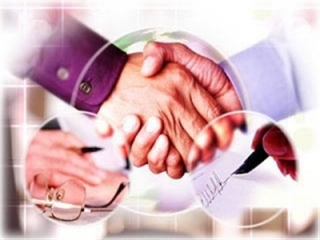 Мастерство приходит только с практикой и не может появиться лишь в ходе чтения инструкцийНаполеон Хилл
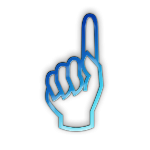 Общество с ограниченной ответственностью
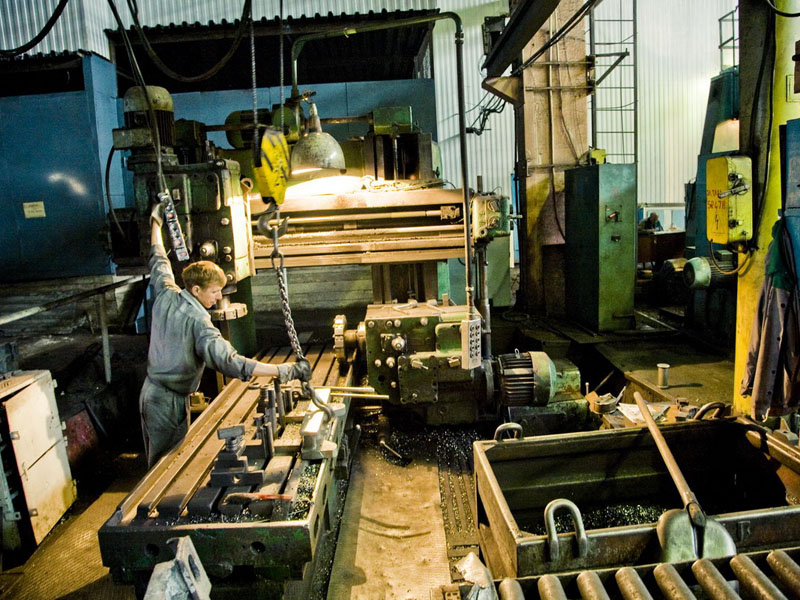 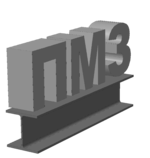 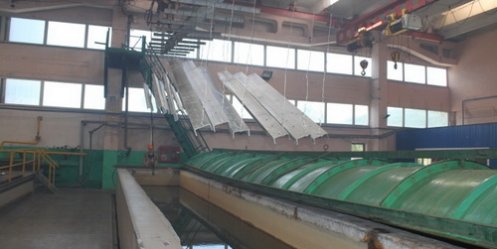 Общество с ограниченной ответственностью ООО "Спасскэлектроконтроль"
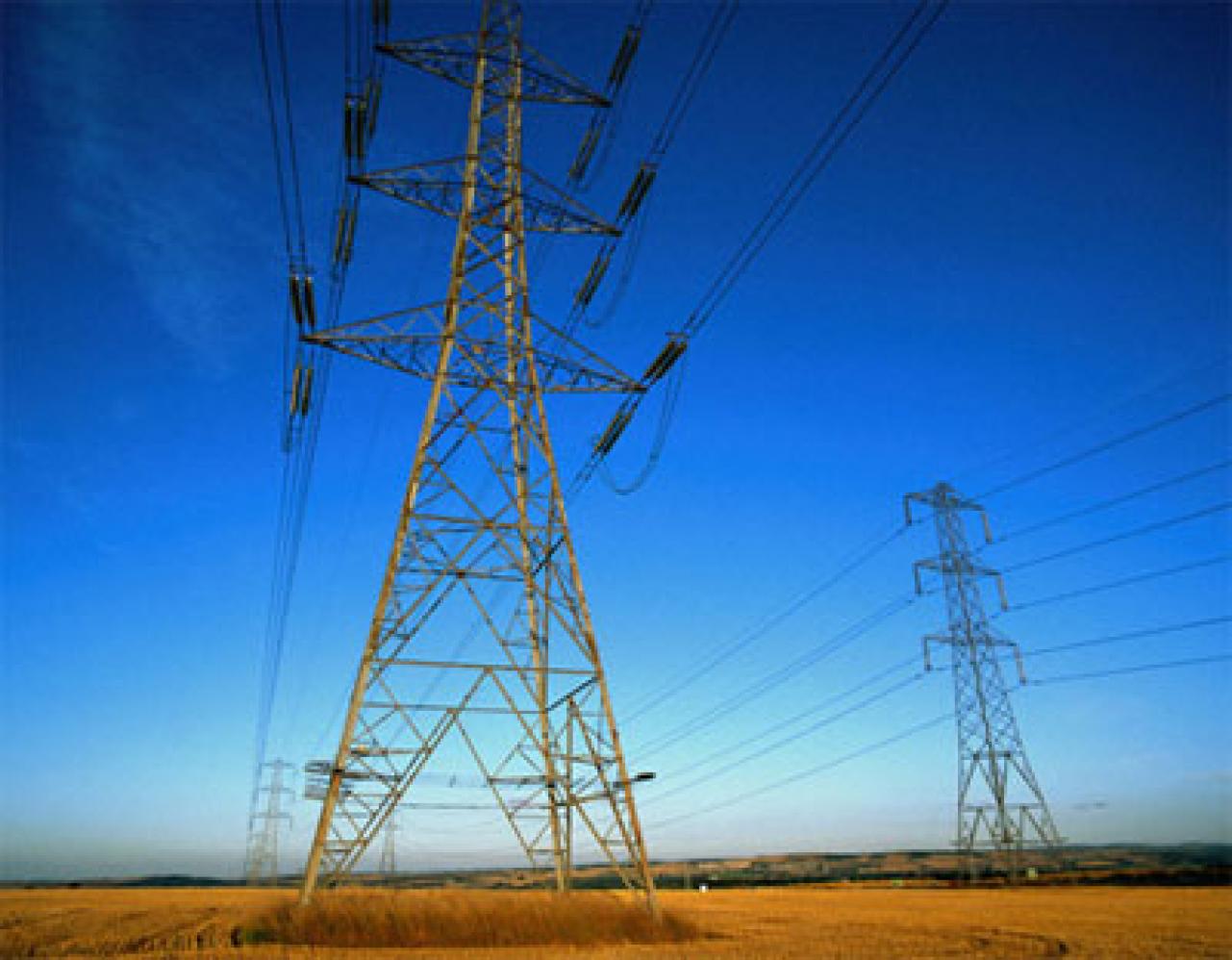 Пенсионный фонд
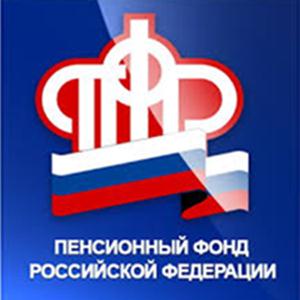 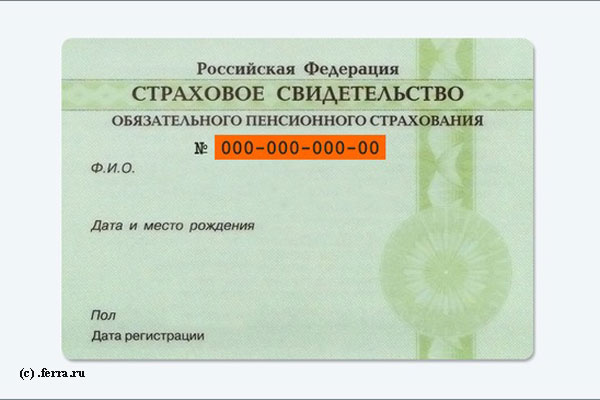 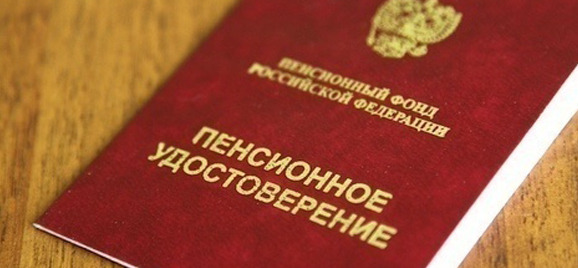 АКЦИОНЕРНОЕ ОБЩЕСТВО         «СПАССКЭЛЕКТРОСЕТЬ»
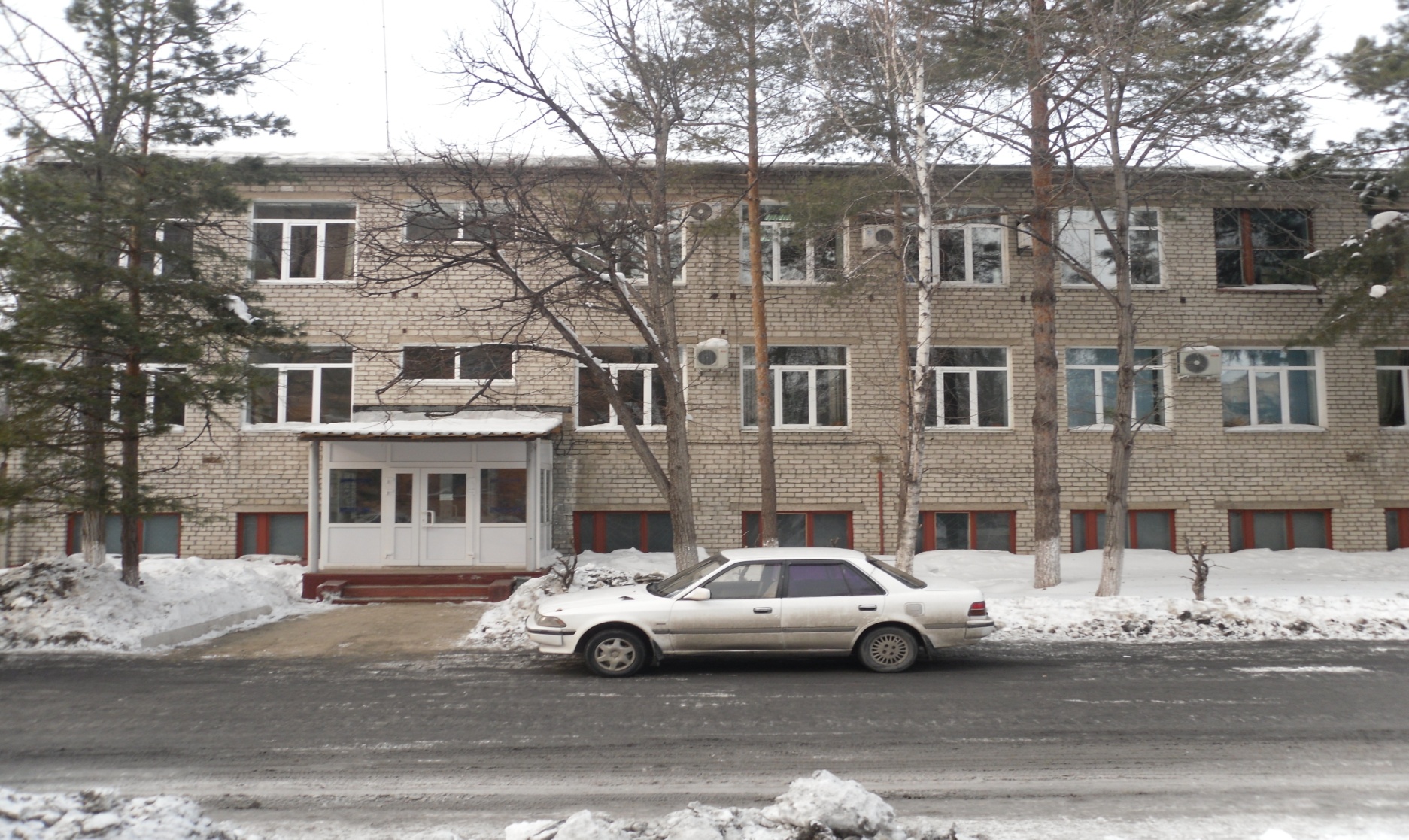 Практика без теории ценнее, чем теория без практики.       Марк Фабий Квинтилиан
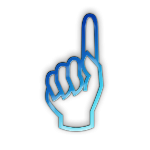 АО «ДРСК» Спасска - Дальнего
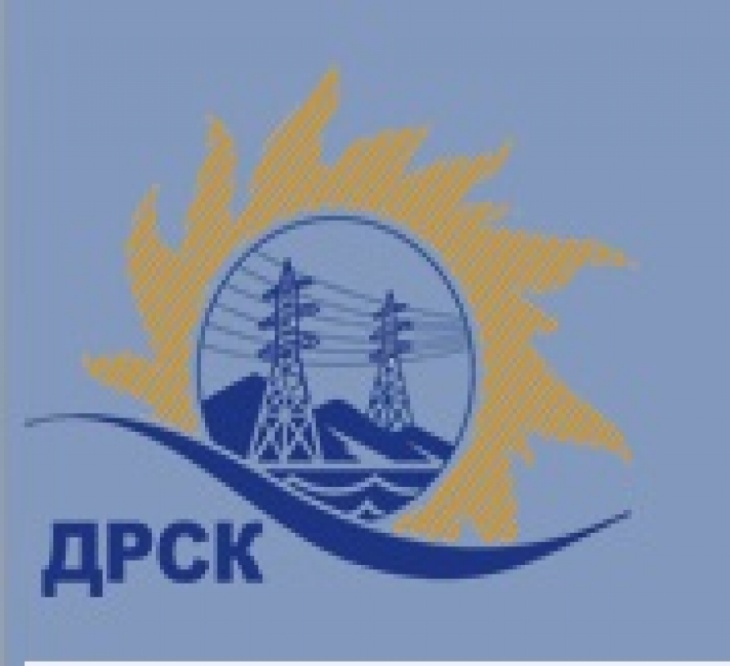 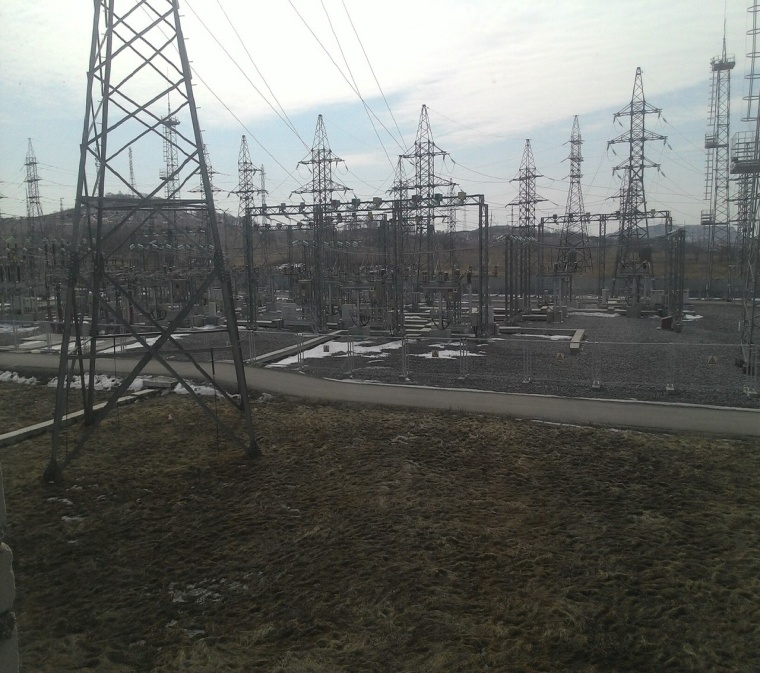 АО ПРИМАВТОДОР ФИЛИАЛ «СПАССКИЙ»
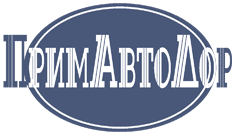 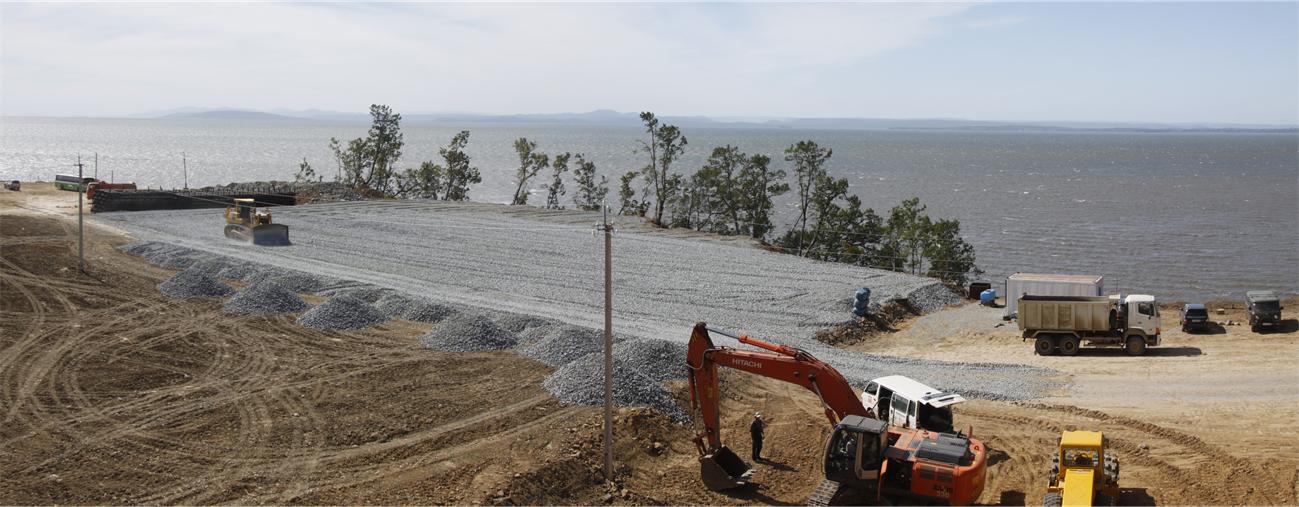 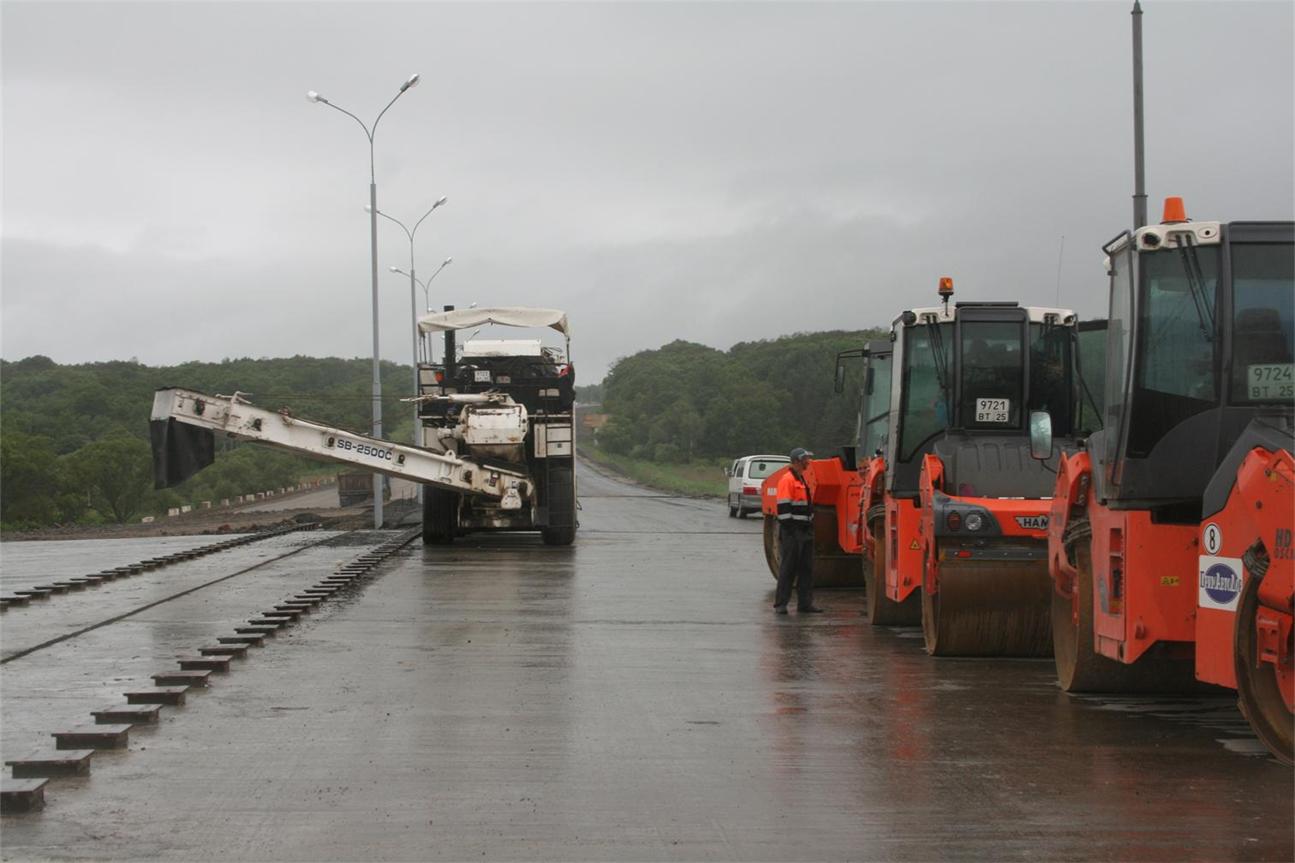 КРАЕВОЕ ГОСУДАРСТВЕННОЕ БЮДЖЕТНОЕ УЧРЕЖДЕНИЕ "ЦЕНТР ЗАНЯТОСТИ НАСЕЛЕНИЯ ГОРОДА СПАССКА - ДАЛЬНЕГО"
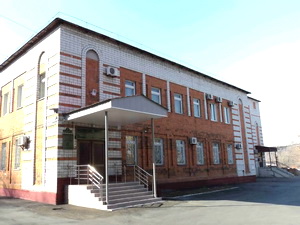 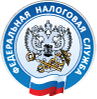 Межрайонная инспекция федеральной налоговой службы России №3 по Приморскому краю
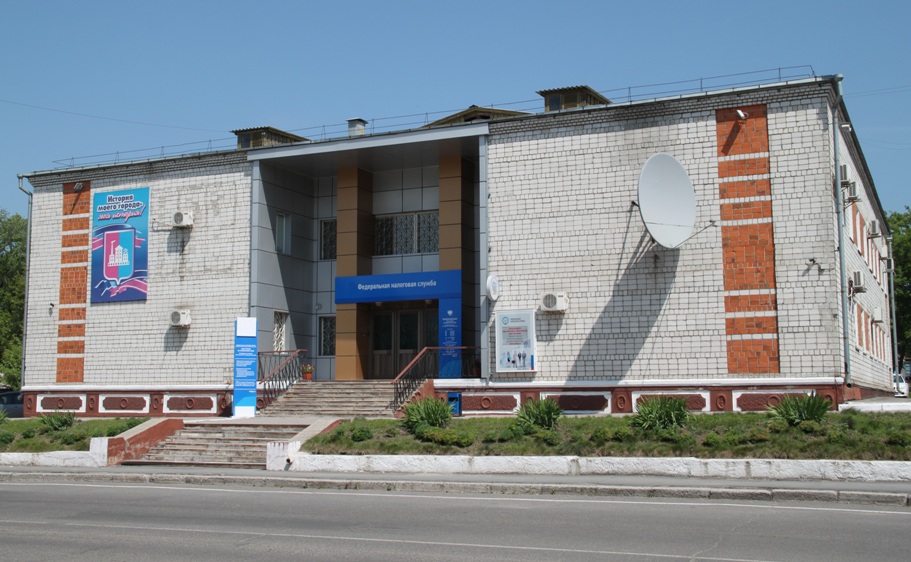 ОАО «Спасскцемент»
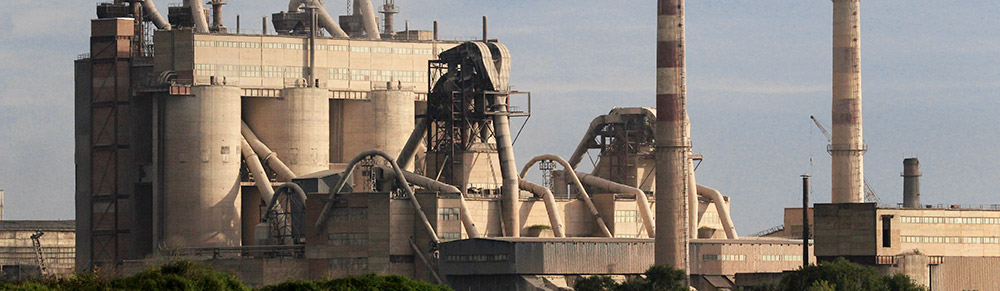 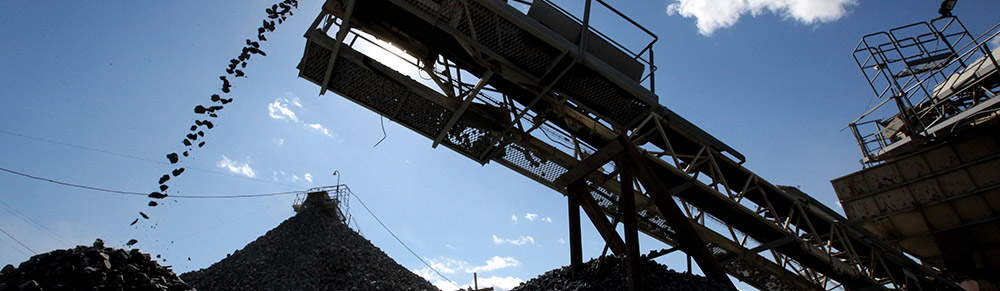 ОБЩЕСТВО С ОГРАНИЧЕННОЙ ОТВЕТСТВЕННОСТЬЮ«ВИЗА»
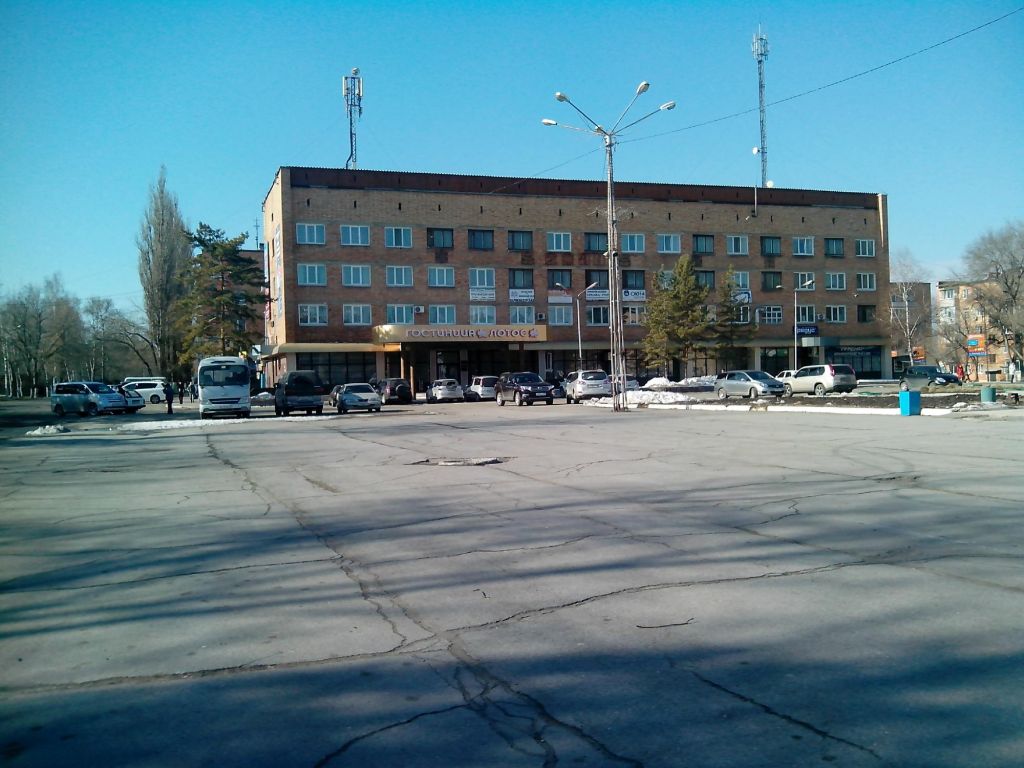 ООО «СПАССКИЕ МЕЖДУГОРОДНИЕ ПЕРЕВОЗКИ»
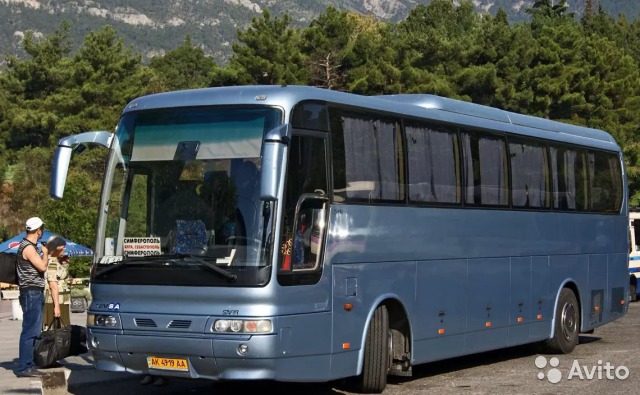 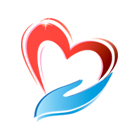 СПАССКИЙ ФИЛИАЛ КГА УСО «ПРИМОРСКИЙ ЦЕНТР СОЦИАЛЬНОГО ОБСЛУЖИВАНИЯ»
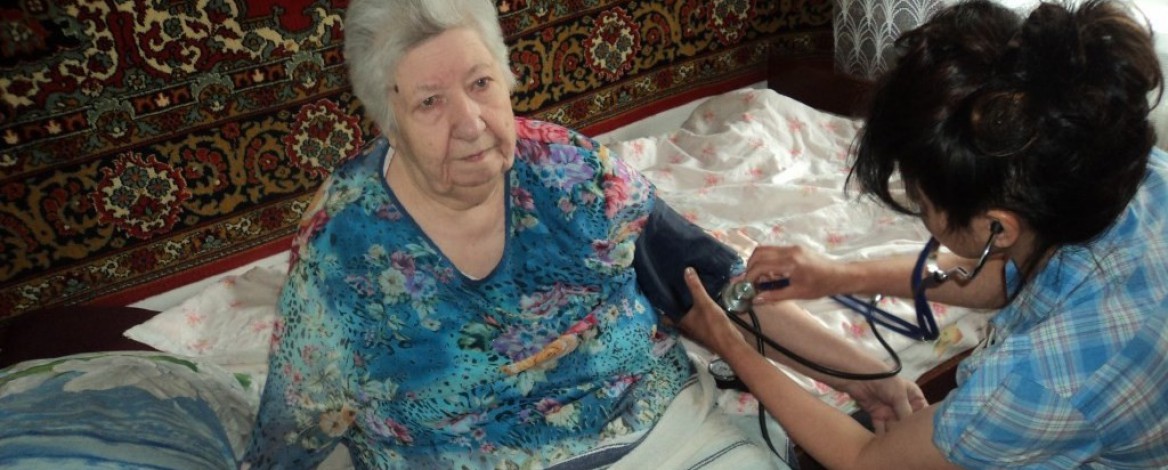 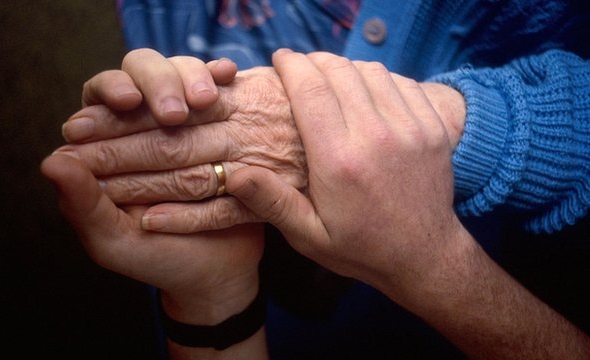 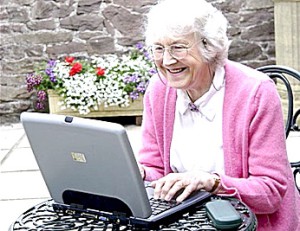 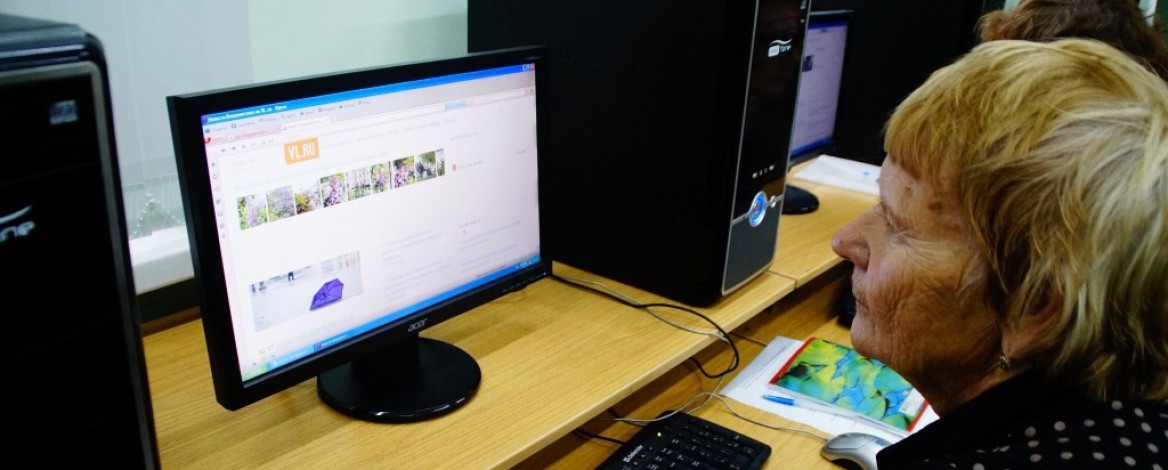 Основная задача партнерства – помочь друг другу преодолеть себя ради третьего, которое будет следствием партнерства.